Wednesday, May 6, 2014
Calvary Chapel of El Paso
Daniel 9:20-24
Daniel 9:20
And whiles I was speaking, and praying, and confessing my sin and the sin of my people Israel, and presenting my supplication before the LORD my God for the holy mountain of my God;
Daniel 9:21
Yea, whiles I was speaking in prayer, even the man Gabriel, whom I had seen in the vision at the beginning, being caused to fly swiftly, touched me about the time of the evening oblation.
Daniel 9:22
And he informed me, and talked with me, and said, O Daniel, I am now come forth to give thee skill and understanding.
Daniel 9:23a
At the beginning of thy supplications the commandment came forth, and I am come to shew thee;
Daniel 9:23b
for thou art greatly beloved: therefore understand the matter, and consider the vision.
Daniel 9:24a
Seventy weeks are determined upon thy people and upon thy holy city, to finish the transgression, and to make an end of sins, and to make reconciliation for iniquity,
Daniel 9:24b
and to bring in everlasting righteousness, and to seal up the vision and prophecy, and to anoint the most Holy.
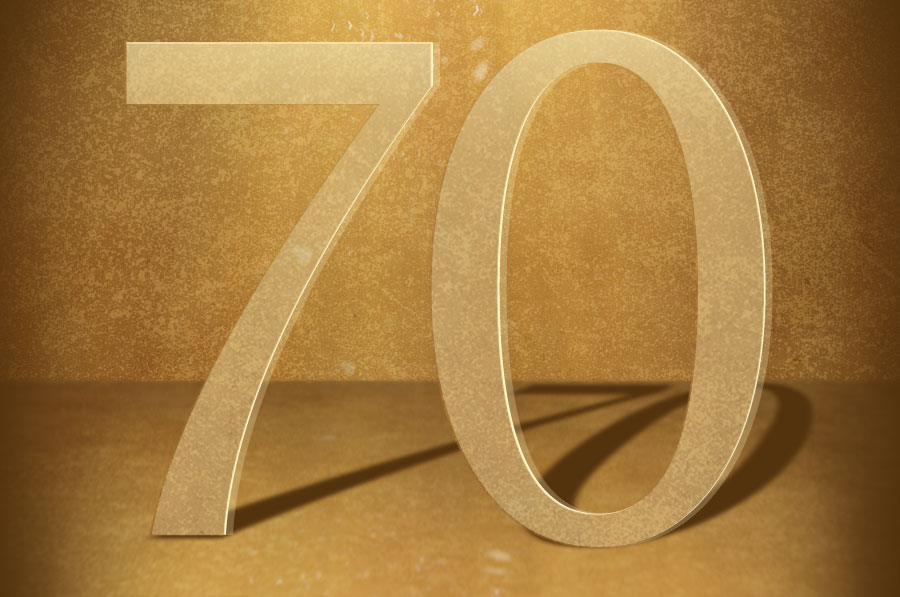 Jeremiah 29:10
For thus saith the LORD, That after seventy years be accomplished at Babylon I will visit you, and perform my good word toward you, in causing you to return to this place.
Jeremiah 29:11
For I know the thoughts that I think toward you, saith the LORD, thoughts of peace, and not of evil, to give you an expected end.
Jeremiah 29:12
Then shall ye call upon me, and ye shall go and pray unto me, and I will hearken unto you.
Jeremiah 29:13
And ye shall seek me, and find me, when ye shall search for me with all your heart.
Jeremiah 29:14a
And I will be found of you, saith the LORD: and I will turn away your captivity, and I will gather you from all the nations, and from all the places whither I have driven you, saith the LORD;
Jeremiah 29:14b
and I will bring you again into the place whence I caused you to be carried away captive.
Daniel 9:19
O Lord, hear; O Lord, forgive; O Lord, hearken and do; defer not, for thine own sake, O my God: for thy city and thy people are called by thy name.
Isaiah 65:24
And it shall come to pass, that before they call, I will answer; and while they are yet speaking, I will hear.
Philippians 4:6
Be careful (anxious) for nothing; but in every thing by prayer and supplication with thanksgiving let your requests be made known unto God.
Philippians 4:7
And the peace of God, which passeth all understanding, shall keep your hearts and minds through Christ Jesus.
Daniel 9:21
Yea, whiles I was speaking in prayer, even the man Gabriel, whom I had seen in the vision at the beginning, being caused to fly swiftly, touched me about the time of the evening oblation.
Numbers 28:3
And thou shalt say unto them, This is the offering made by fire which ye shall offer unto the LORD; two lambs of the first year without spot day by day, for a continual burnt offering.
Numbers 28:4
The one lamb shalt thou offer in the morning, and the other lamb shalt thou offer at even;
Daniel 9:22
And he informed me, and talked with me, and said, O Daniel, I am now come forth to give thee skill and understanding.
Daniel 9:23a
At the beginning of thy supplications the commandment came forth, and I am come to shew thee;
Daniel 9:23b
for thou art greatly beloved: therefore understand the matter, and consider the vision.
Daniel 9:24a
Seventy weeks are determined upon thy people and upon thy holy city, to finish the transgression, and to make an end of sins, and to make reconciliation for iniquity,
Daniel 9:24b
and to bring in everlasting righteousness, and to seal up the vision and prophecy, and to anoint the most Holy.
Jeremiah 25:11
And this whole land shall be a desolation, and an astonishment; and these nations shall serve the king of Babylon seventy years.
Jeremiah 25:12a
And it shall come to pass, when seventy years are accomplished, that I will punish the king of Babylon, and that nation, saith the LORD,
Jeremiah 25:12b
for their iniquity, and the land of the Chaldeans, and will make it perpetual desolations.
2 Chronicles 36:21
To fulfil the word of the LORD by the mouth of Jeremiah, until the land had enjoyed her sabbaths: for as long as she lay desolate she kept sabbath, to fulfil threescore and ten years.
Daniel 10:14
Now I am come to make thee understand what shall befall thy people in the latter days: for yet the vision is for many days.
Daniel 11:14
And in those times there shall many stand up against the king of the south: also the robbers of thy people shall exalt themselves to establish the vision; but they shall fall.
To Finish the Transgression
Ezekiel 39:23a
And the heathen shall know that the house of Israel went into captivity for their iniquity: because they trespassed against me,
Ezekiel 39:23b
therefore hid I my face from them, and gave them into the hand of their enemies: so fell they all by the sword.
Ezekiel 39:24
According to their uncleanness and according to their transgressions have I done unto them, and hid my face from them.
Ezekiel 39:25
Therefore thus saith the Lord GOD; Now will I bring again the captivity of Jacob, and have mercy upon the whole house of Israel, and will be jealous for my holy name;
Ezekiel 39:26
After that they have borne their shame, and all their trespasses whereby they have trespassed against me, when they dwelt safely in their land, and none made them afraid.
Ezekiel 39:27
When I have brought them again from the people, and gathered them out of their enemies' lands, and am sanctified in them in the sight of many nations;
Ezekiel 39:28a
Then shall they know that I am the LORD their God, which caused them to be led into captivity among the heathen:
Ezekiel 39:28b
but I have gathered them unto their own land, and have left none of them any more there.
Ezekiel 39:29
Neither will I hide my face any more from them: for I have poured out my spirit upon the house of Israel, saith the Lord GOD.
Matthew 23:39
For I say unto you, Ye shall not see me henceforth, till ye shall say, Blessed is he that cometh in the name of the Lord.
To Make an End to Sins
Romans 11:26
And so all Israel shall be saved: as it is written, There shall come out of Sion the Deliverer, and shall turn away ungodliness from Jacob:
Romans 11:27
For this is my covenant unto them, when I shall take away their sins.
To Make Reconciliation for Iniquity
2 Corinthians 5:18
And all things are of God, who hath reconciled us to himself by Jesus Christ, and hath given to us the ministry of reconciliation;
2 Corinthians 5:19
To wit, that God was in Christ, reconciling the world unto himself, not imputing their trespasses unto them; and hath committed unto us the word of reconciliation.
Zechariah 12:9
And it shall come to pass in that day, that I will seek to destroy all the nations that come against Jerusalem.
Zechariah 12:10a
And I will pour upon the house of David, and upon the inhabitants of Jerusalem, the spirit of grace and of supplications: and they shall look upon me whom they have pierced,
Zechariah 12:10b
and they shall mourn for him, as one mourneth for his only son, and shall be in bitterness for him, as one that is in bitterness for his firstborn.
Zechariah 12:11
In that day shall there be a great mourning in Jerusalem, as the mourning of Hadadrimmon in the valley of Megiddon.
Zechariah 12:12
And the land shall mourn, every family apart; the family of the house of David apart, and their wives apart; the family of the house of Nathan apart, and their wives apart;
Zechariah 12:13
The family of the house of Levi apart, and their wives apart; the family of Shimei apart, and their wives apart;
Zechariah 12:14
All the families that remain, every family apart, and their wives apart.
Hosea 5:15
I will go and return to my place, till they acknowledge their offence, and seek my face: in their affliction they will seek me early.
Hosea 6:1
Come, and let us return unto the LORD: for he hath torn, and he will heal us; he hath smitten, and he will bind us up.
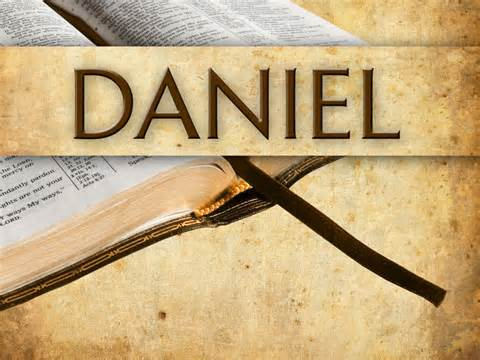